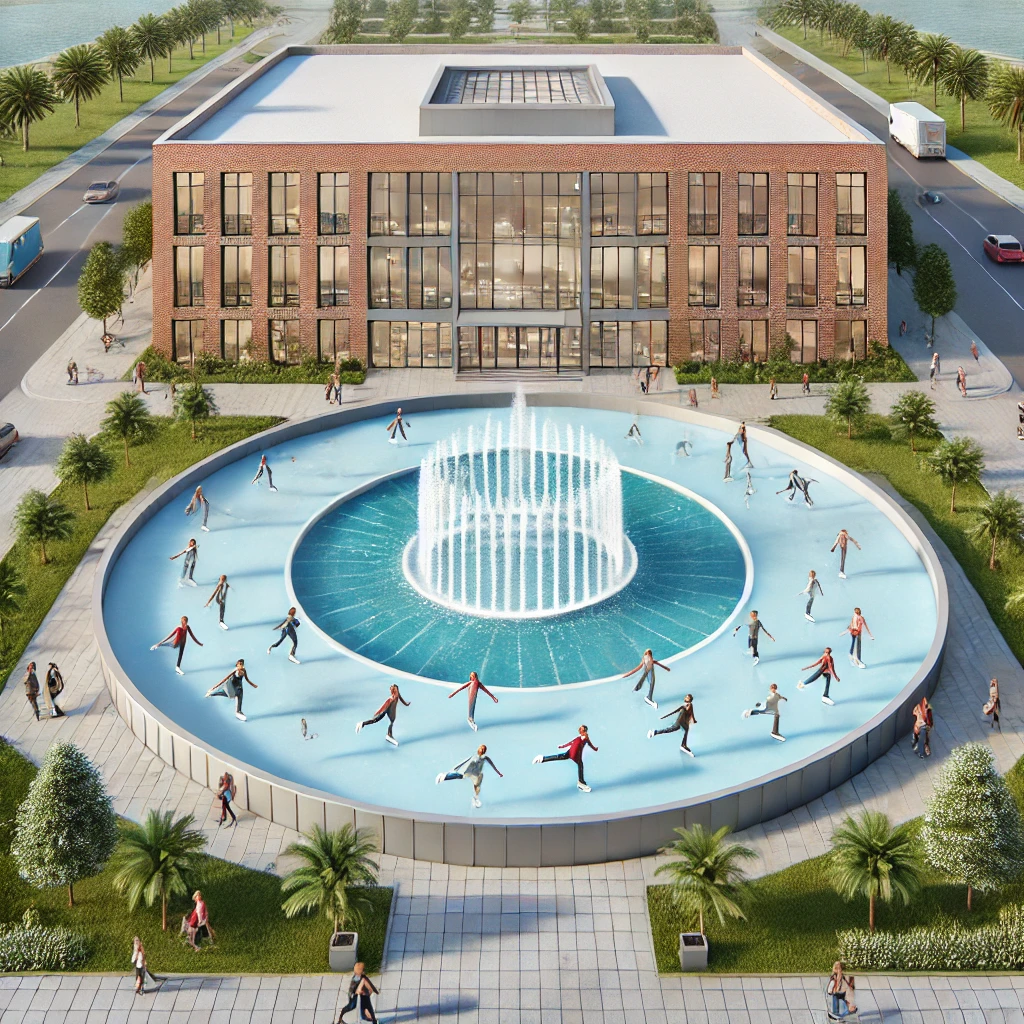 MILLICAN HALL
KNIGHTS ON ICE!
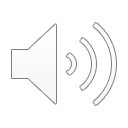 ICY KNIGHTS
*AMAN JASANI, *HUNTER CAPELLI, JOEL MEJIA, *MAIYA GIARRATANO, MAURICIO VIDAL, *MOIRA MARTINOUS, *TYRA WONG-SANG, YTHAMARIE ROSARIO, REYVAN DEMESMIN
[Speaker Notes: Intro/Close, slide 2: Rey

Scope Slides 3-4 Raven/Ytha 

Stakeholders 5 Aman 

WBS 6-7 Joel 

Communication Plan 8 Mauricio 

slide 9 budget 9  Aman 

Contributions 10 (Add Independently)]
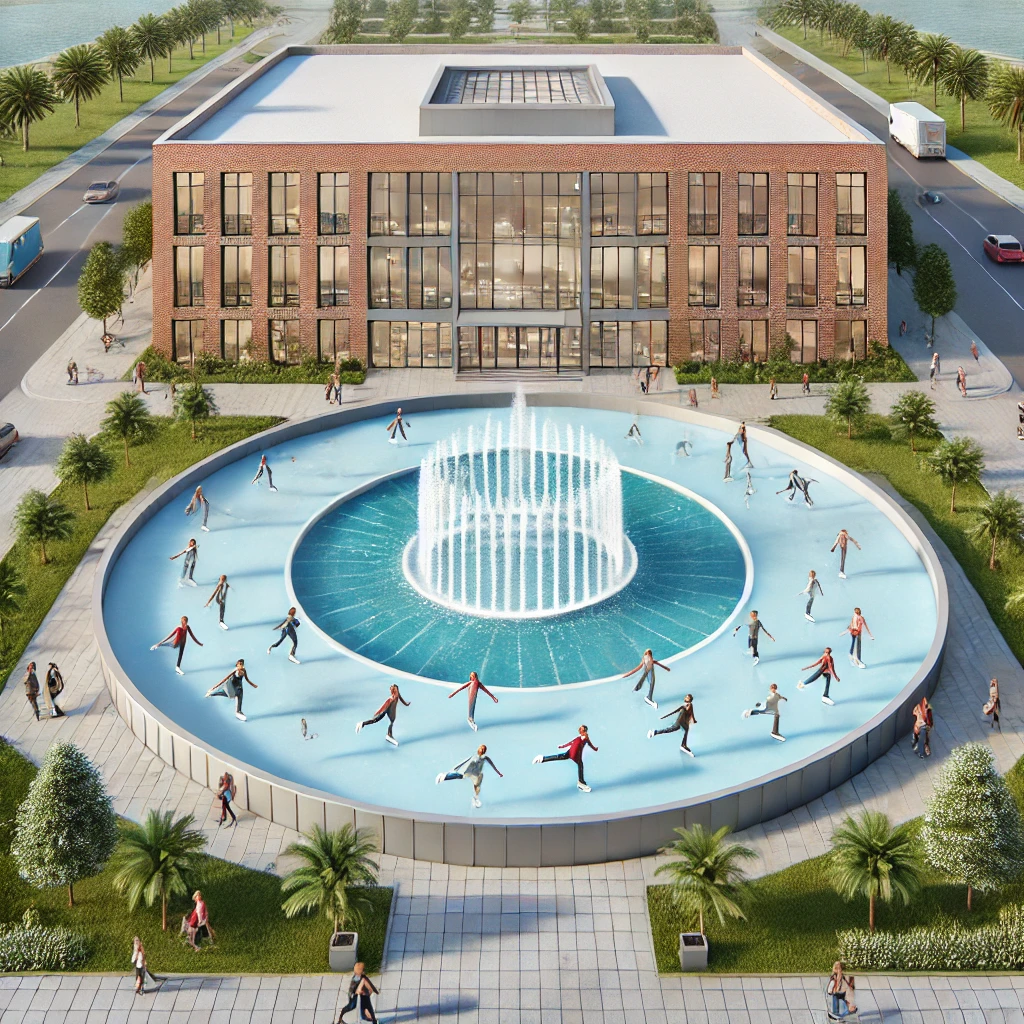 MILLICAN HALL
KNIGHTS ON ICE!
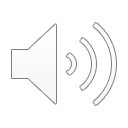 ICY KNIGHTS
*AMAN JASANI, *HUNTER CAPELLI, JOEL MEJIA, *MAIYA GIARRATANO, MAURICIO VIDAL, *MOIRA MARTINOUS, *TYRA WONG-SANG, YTHAMARIE ROSARIO, REYVAN DEMESMIN
[Speaker Notes: Intro/Close, slide 2: Rey

Scope Slides 3-4 Raven/Ytha 

Stakeholders 5 Aman 

WBS 6-7 Joel 

Communication Plan 8 Mauricio 

slide 9 budget 9  Aman 

Contributions 10 (Add Independently)]
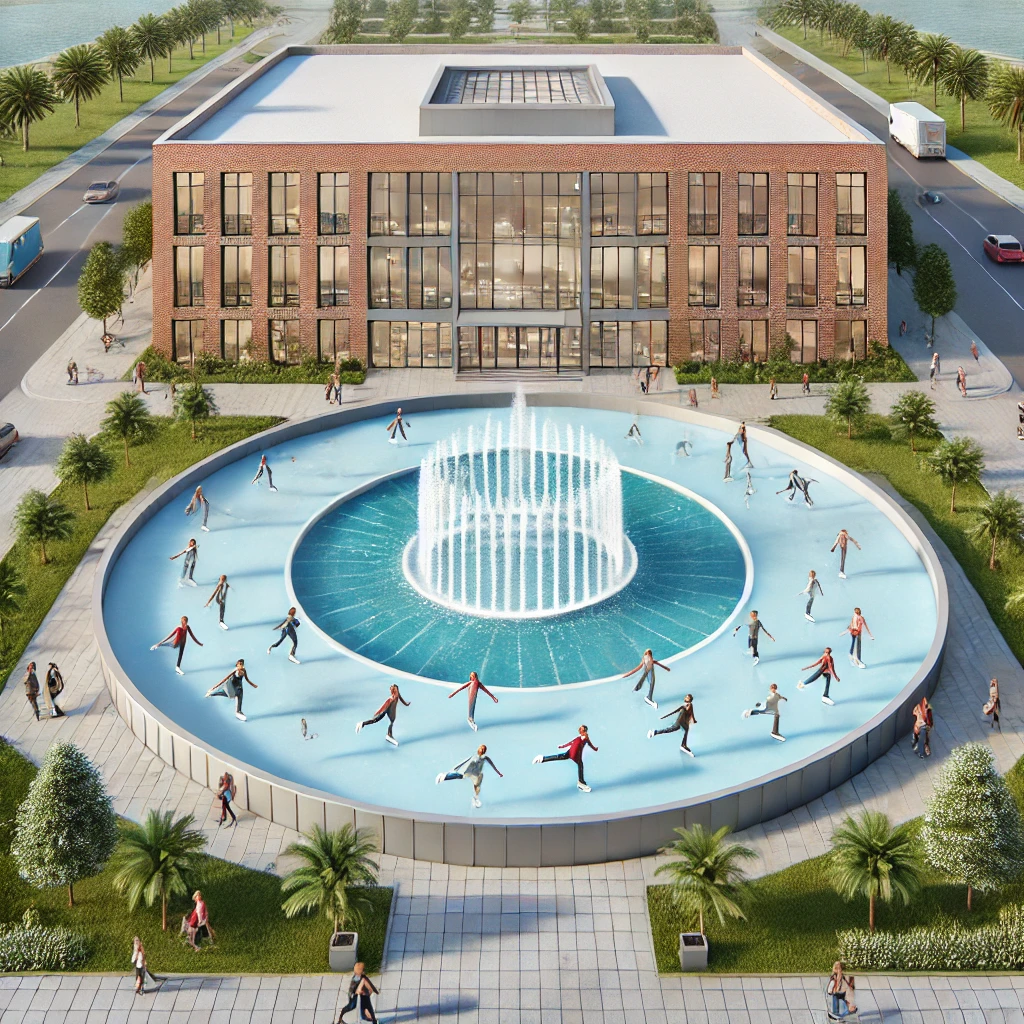 MILLICAN HALL
MILLICAN HALL
[Speaker Notes: Intro/Close, slide 2: Rey

Scope Slides 3-4 Raven/Ytha 

Stakeholders 5 Aman 

WBS 6-7 Joel 

Communication Plan 8 Mauricio 

slide 9 budget 9  Aman 

Contributions 10 (Add Independently)]
PROJECT SCOPE
Knights on Ice aims to put together a holiday event for the UCF and Orlando community to raise money for the CBA and host  a toy drive 
for the children in need of our community.
SCOPE
We will provide ice skating, a holiday market, movie nights, 
musical events, and our fundraiser/toy drive for this event.
DEIVERABLE
[Speaker Notes: Rey: 
" good evening fellow knights, do you guys recall what holiday cheer felt like before covid stole light up ucf? 
 well no worries, the icy knights are here.. today we  promise to thaw the winter chill and warm your hearts with excitement with the iciest tradition yet, "knights on ice"]
Work Breakdown 
Structure
[Speaker Notes: joel]
Duration Estimate
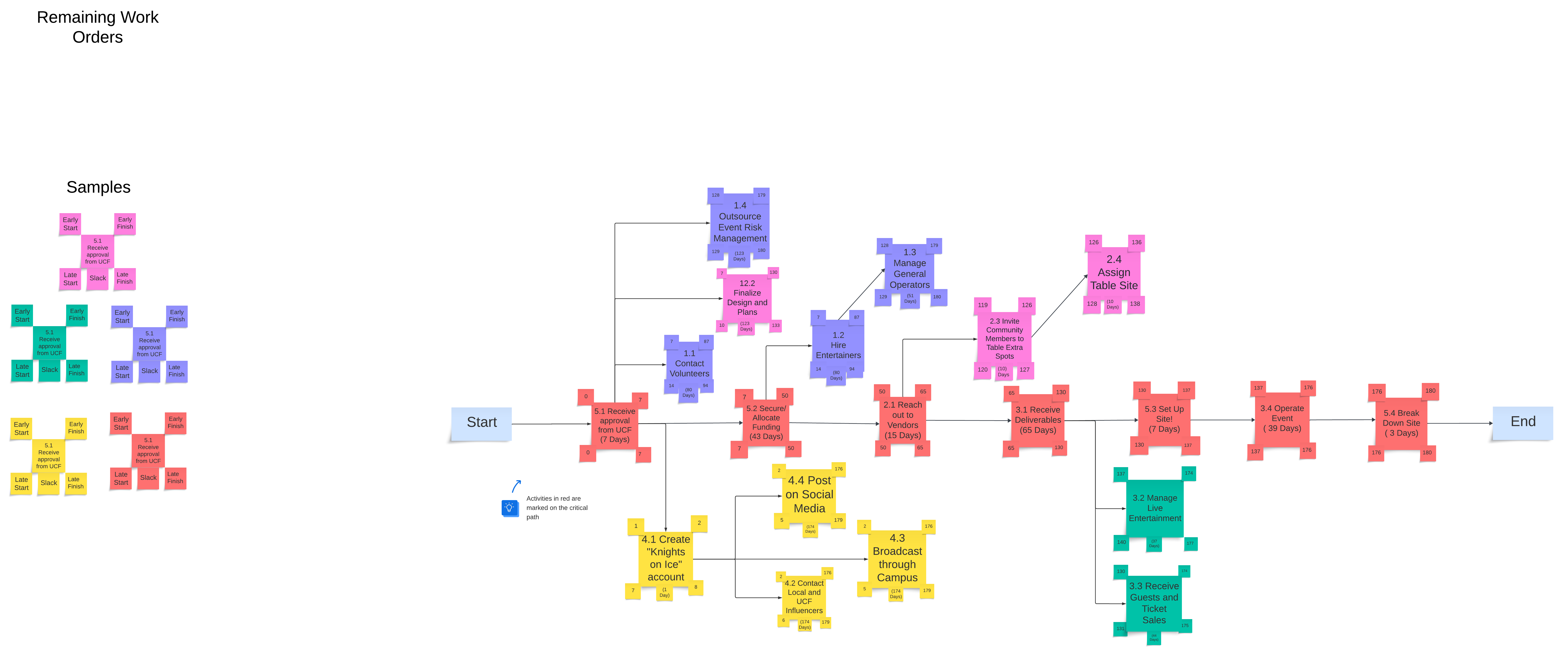 Network Diagram
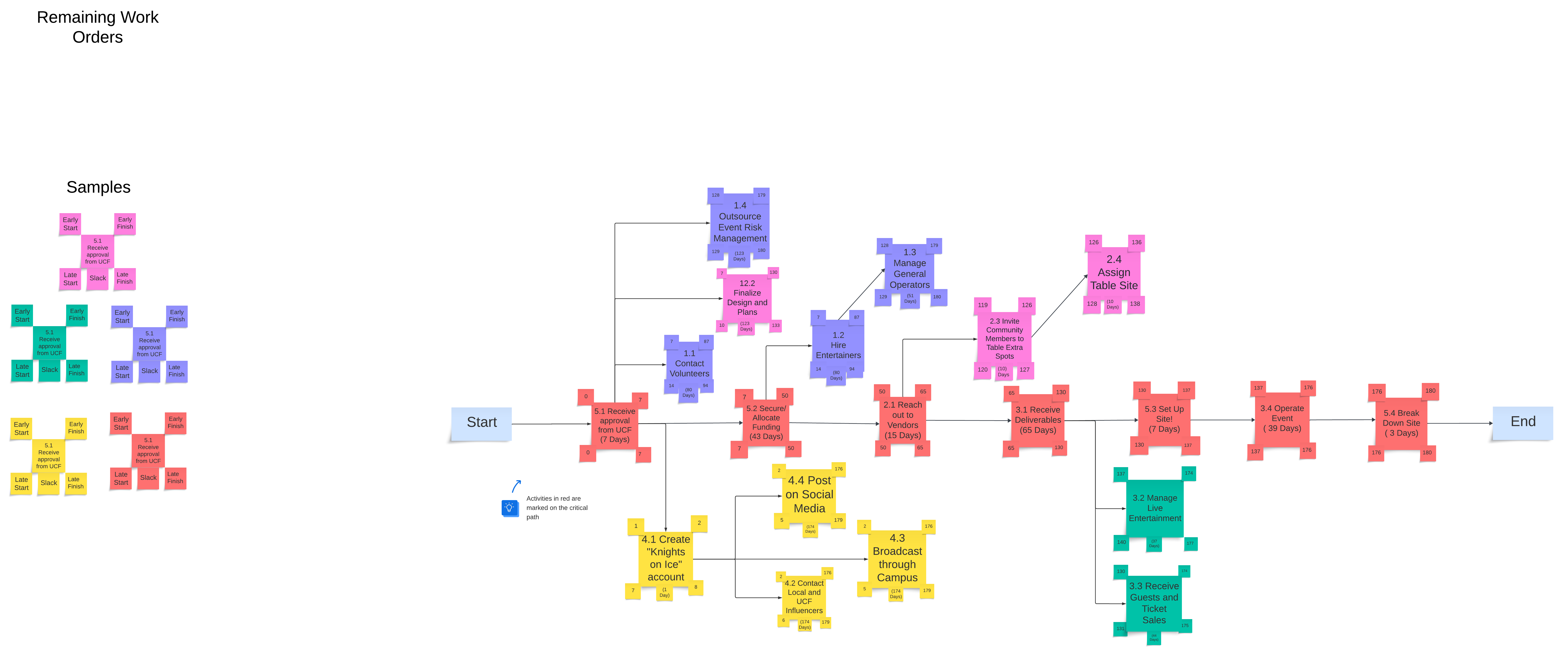 Network Diagram
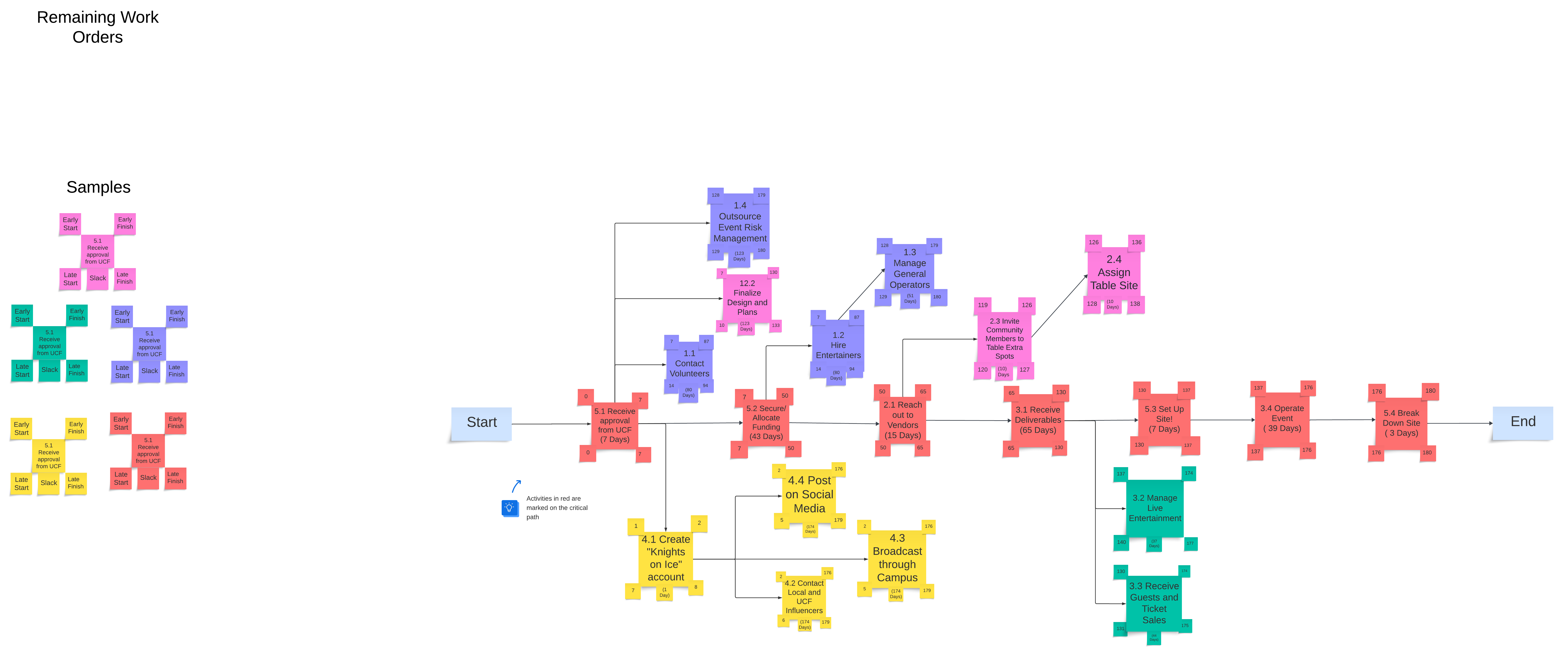 Network
Diagram
ASSUMPTIONS
ASSUMPTION 1: Business operations will be  Monday through Friday, while event operations are 7 days a week (work schedules).
ASSUMPTION 2: There will be favorable weather conditions during set-up, operation, and breakdown.
ASSUMPTION 3: We will receive sufficient budget allocation to fund all event operations.
[Speaker Notes: Rey: 
" good evening fellow knights, do you guys recall what holiday cheer felt like before covid stole light up ucf? 
 well no worries, the icy knights are here.. today we  promise to thaw the winter chill and warm your hearts with excitement with the iciest tradition yet, "knights on ice"]
Conclusion
Knights on Ice will be executed using a waterfall style project management approach, built upon itself from the ground up by an experienced and dedicated team who is excited to bring holiday cheer to the UCF community. We will have several tasks and challenges throughout the months leading to our event, and are prepared to navigate through them thanks to our expert project managers.
[Speaker Notes: rey:  in conclusion we are very excited to embrace the spirt of togetherness and joy that knights on ice will bring to our community.]
THANK YOU
Any Questions?